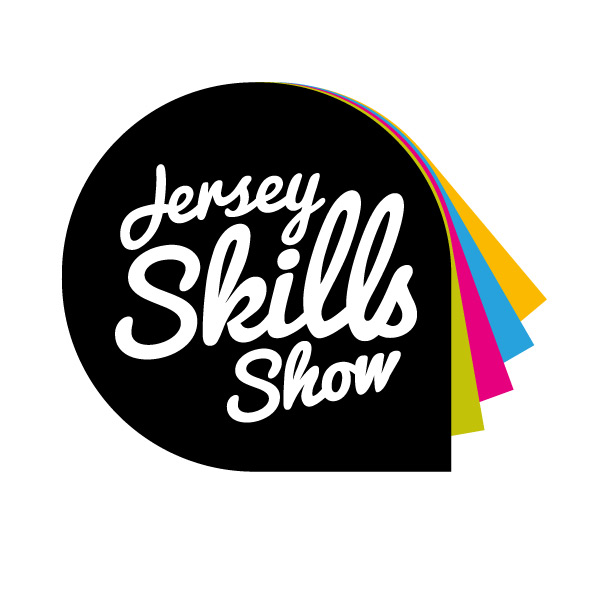 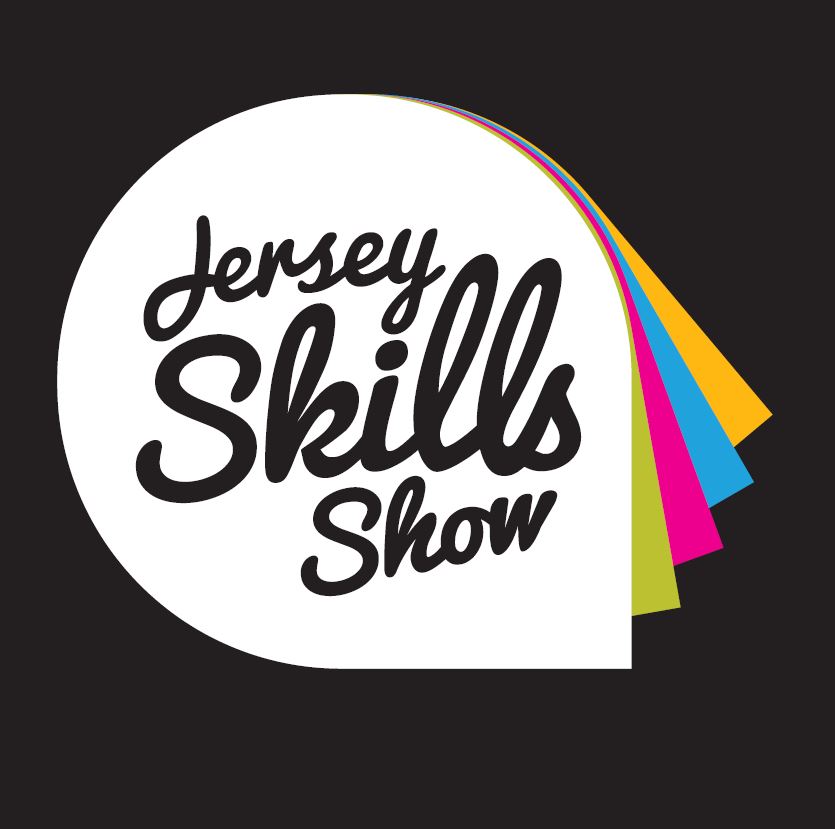 WELCOME TO
Industry
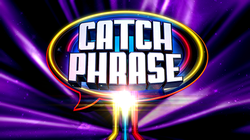 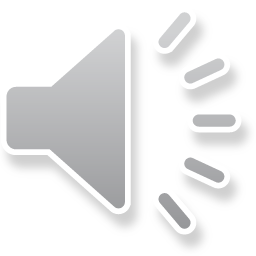 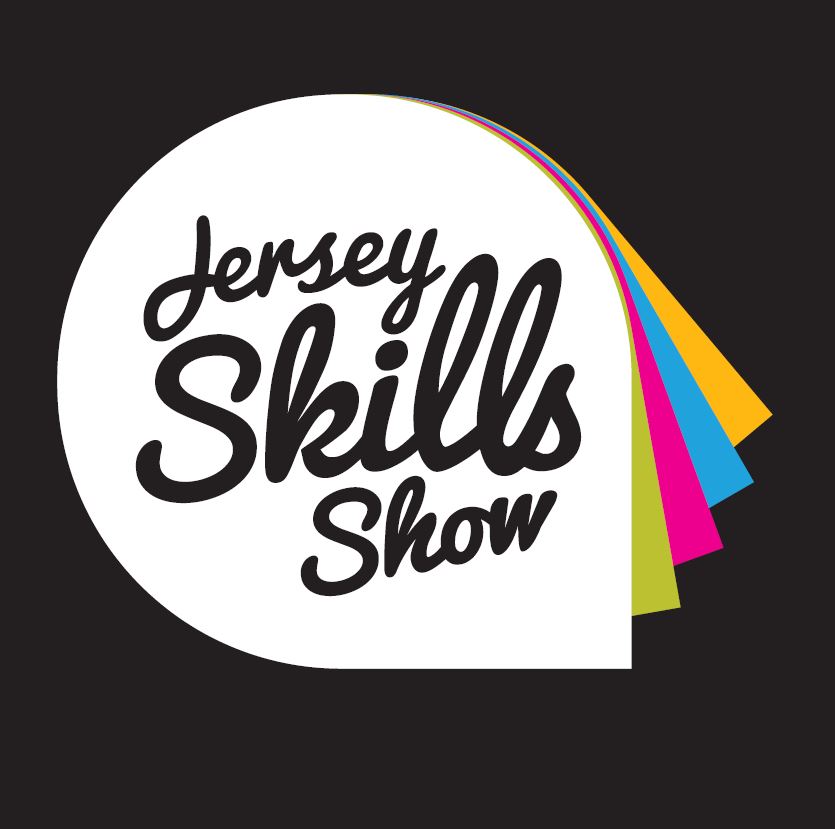 ARE YOU READY TO PLAY?
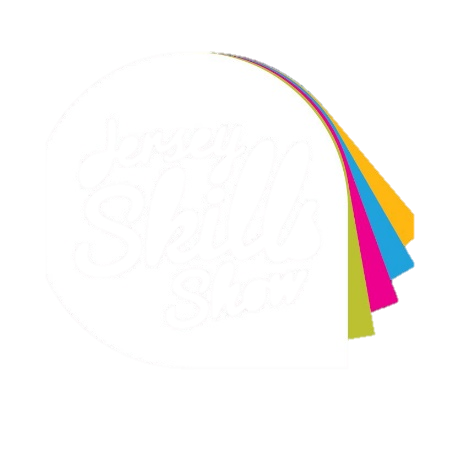 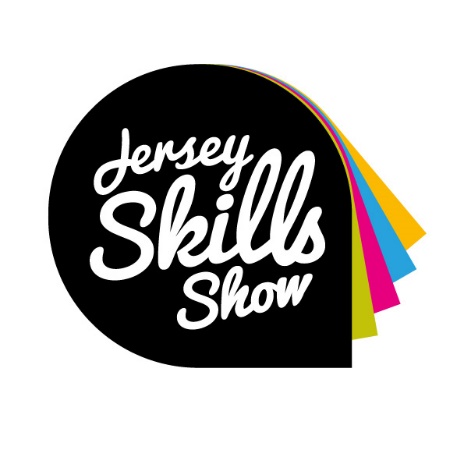 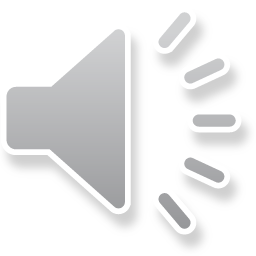 1
5
4
2
3
MEDICAL SERVICES
DID YOU GUESS IT??
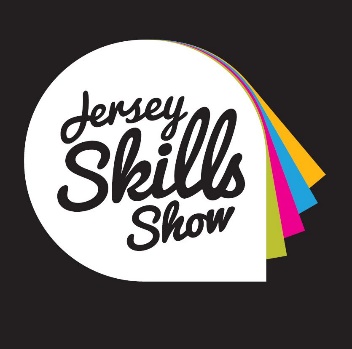 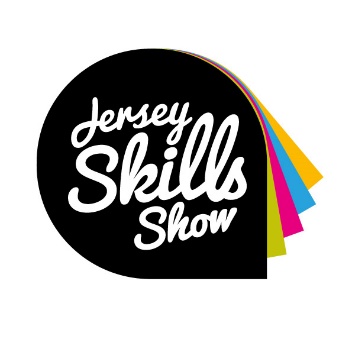 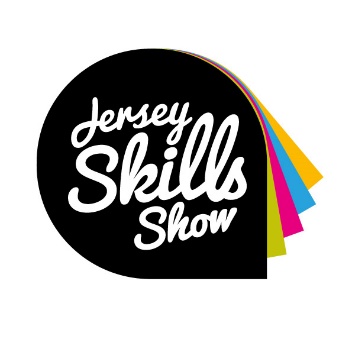 GO!
GET READY TO COUNTDOWN FROM 5!
30 SECONDS TO GUESS THE INDUSTRY
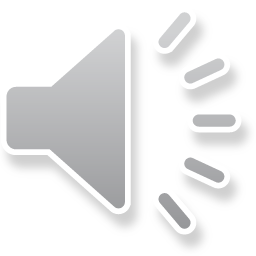 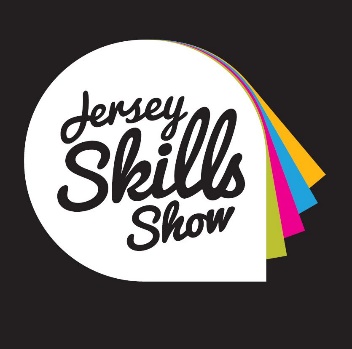 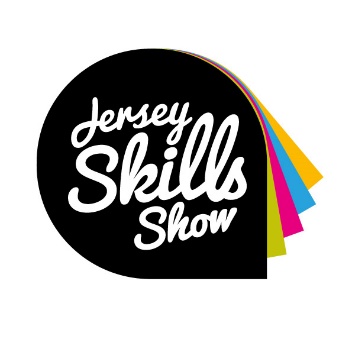 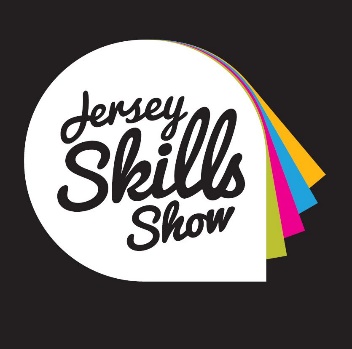 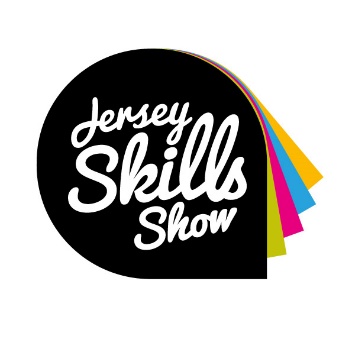 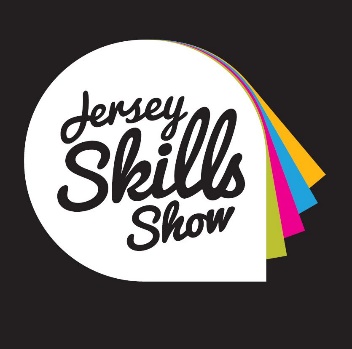 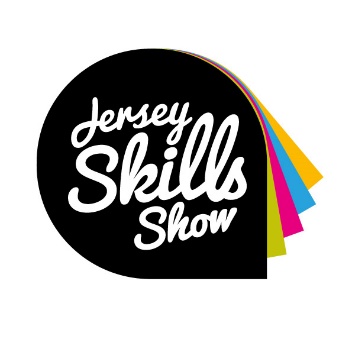 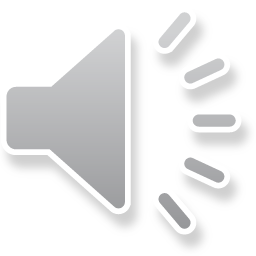 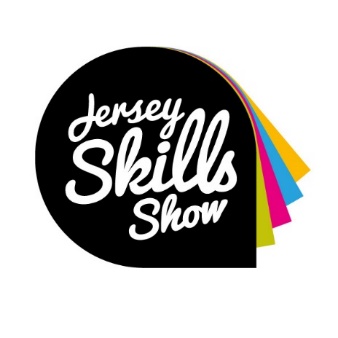 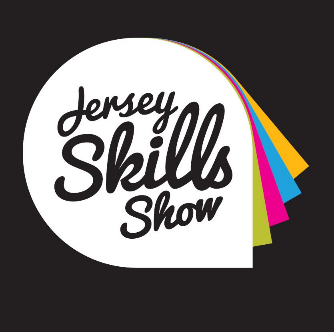 Jobs within MEDICAL SERVICES
Doctor
Dentist
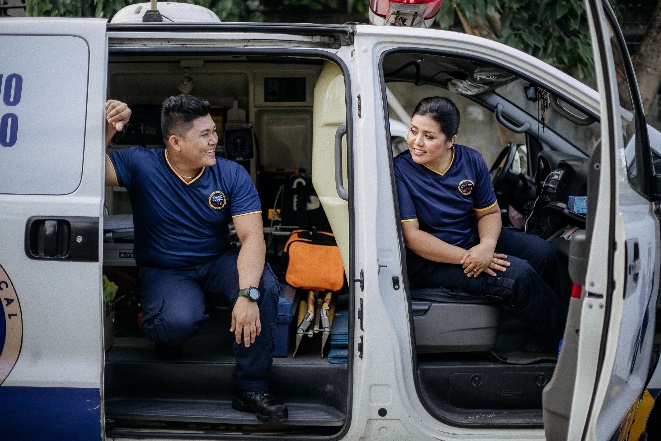 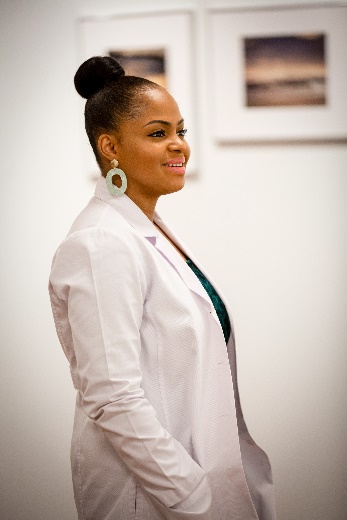 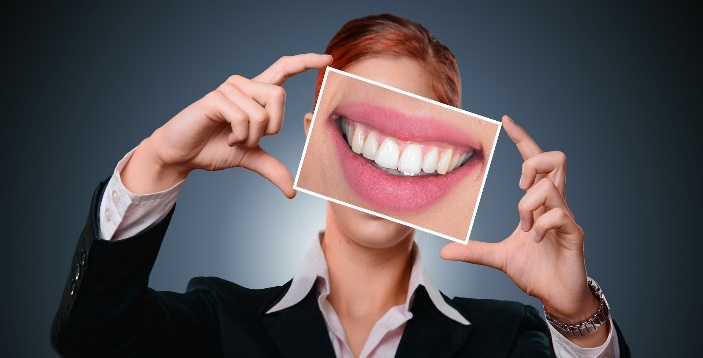 Paramedic
Can you name Three?
1.			2.			3.
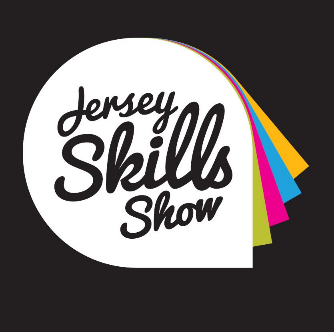 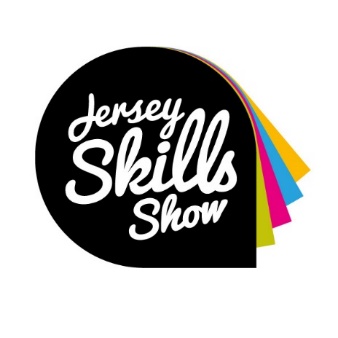 1
5
4
2
3
DID YOU GUESS IT??
HOSPITALITY
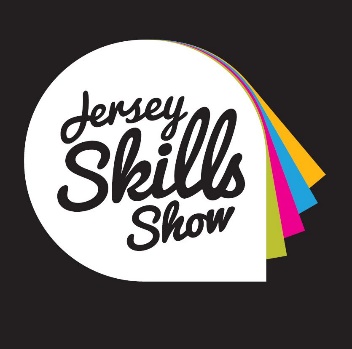 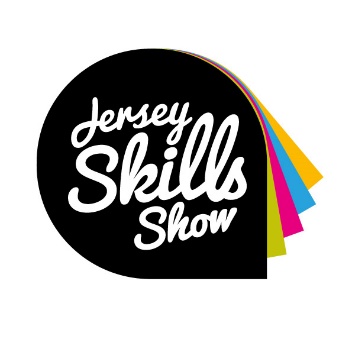 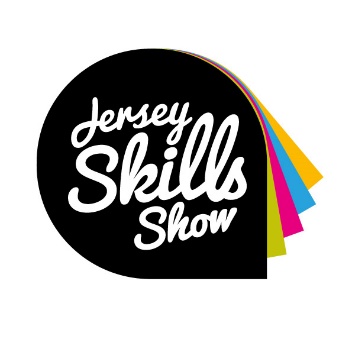 GO!
GET READY TO COUNTDOWN FROM 5!
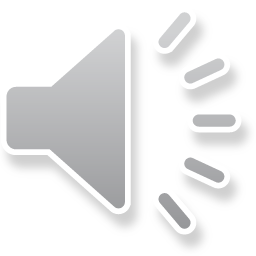 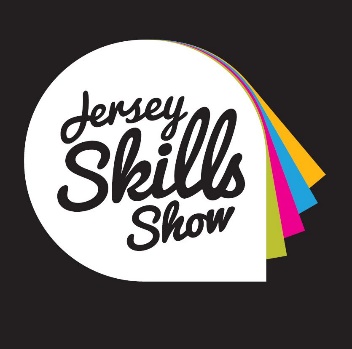 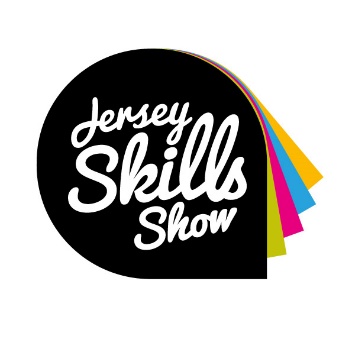 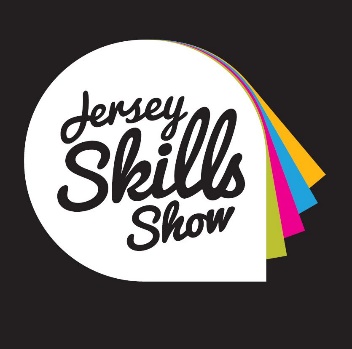 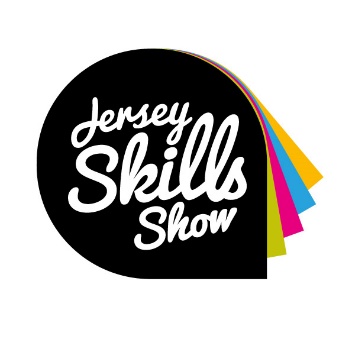 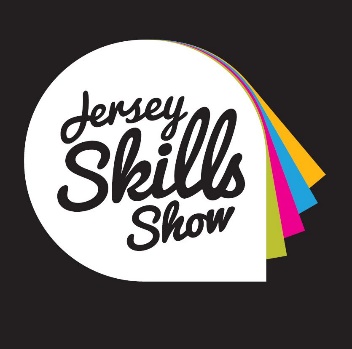 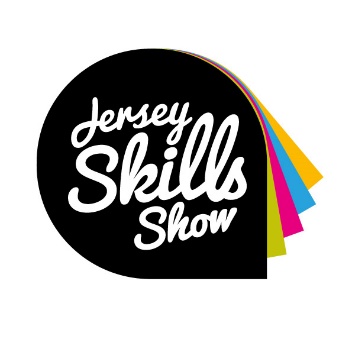 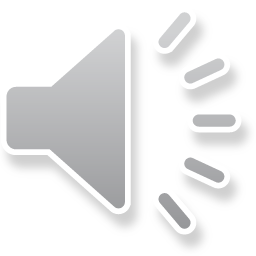 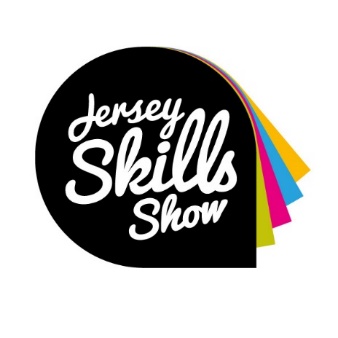 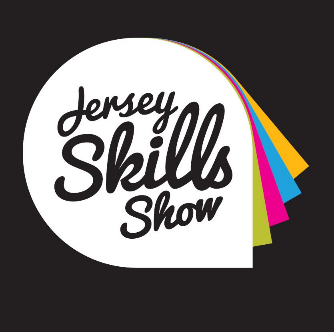 Jobs within HOSPITALITY
Chef
Waiter/Waitress
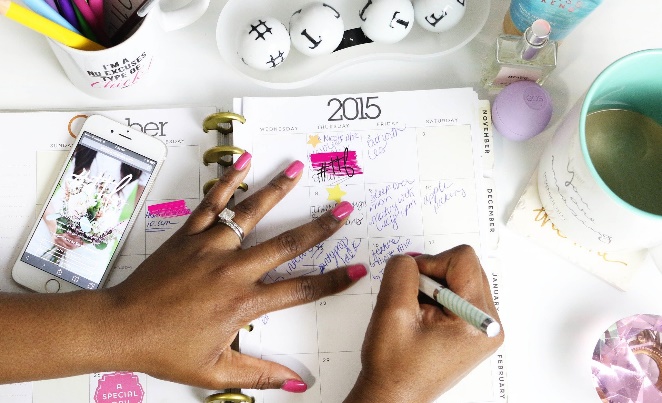 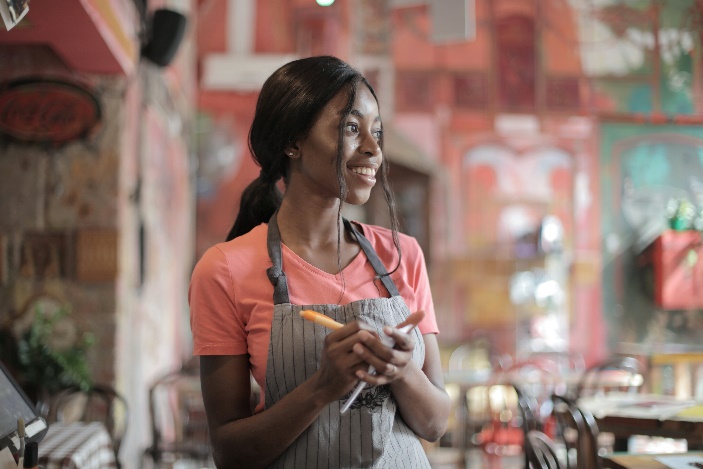 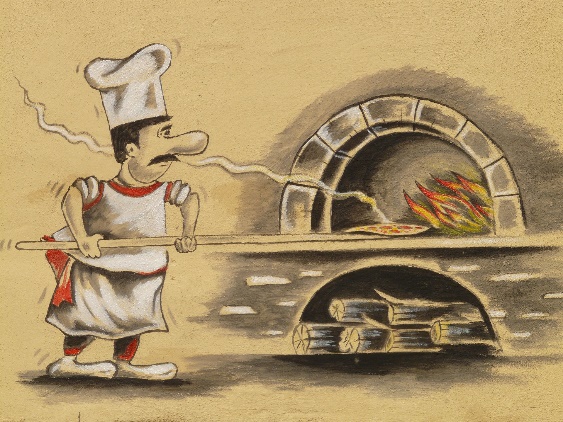 Event Planner
Can you name Three?
1.			2.			3.
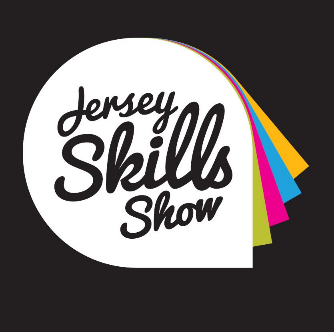 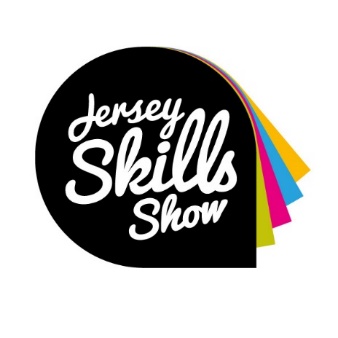 1
5
4
2
3
CONSTRUCTION
DID YOU GUESS IT??
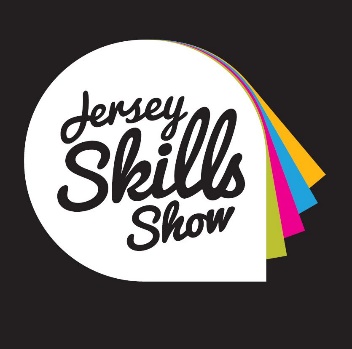 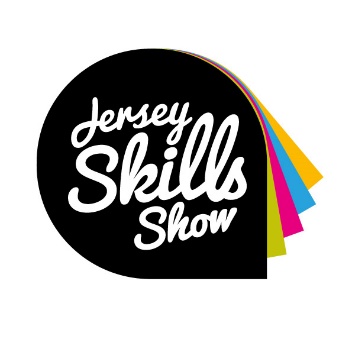 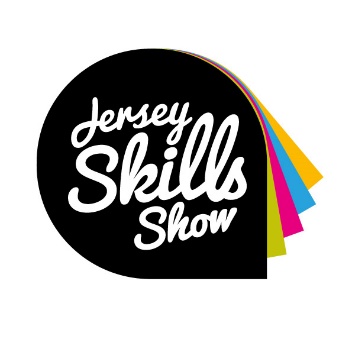 GO!
GET READY TO COUNTDOWN FROM 5!
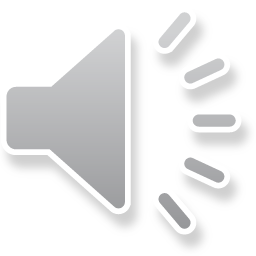 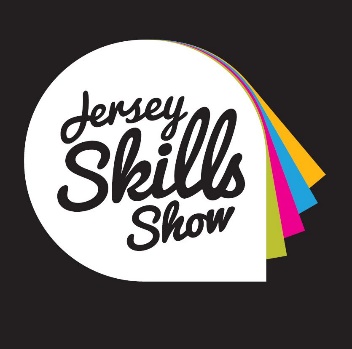 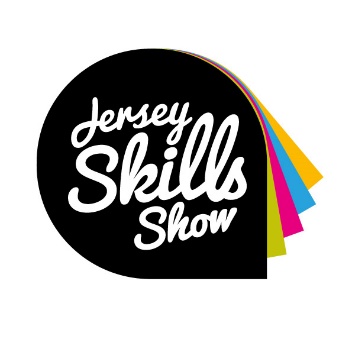 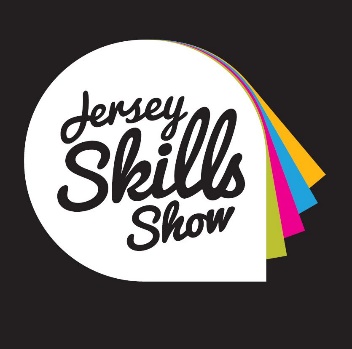 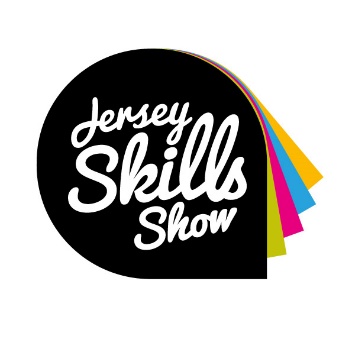 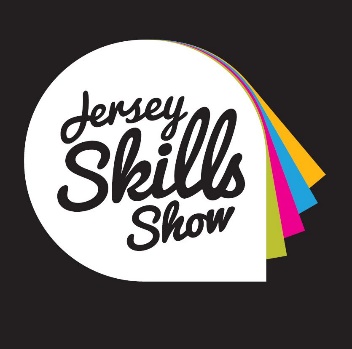 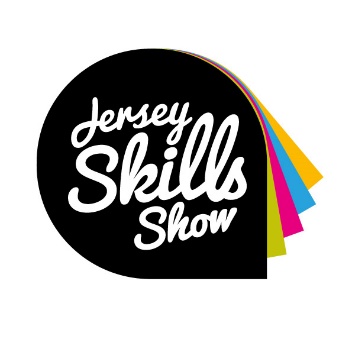 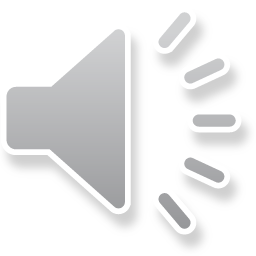 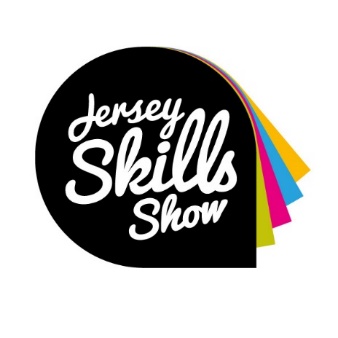 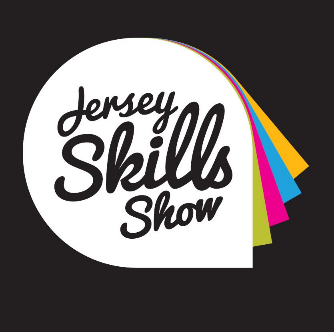 Jobs within CONSTRUCTION
Plumber
Electrician
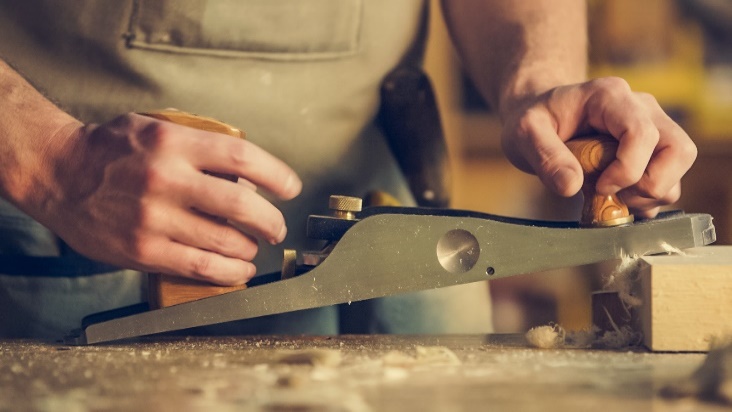 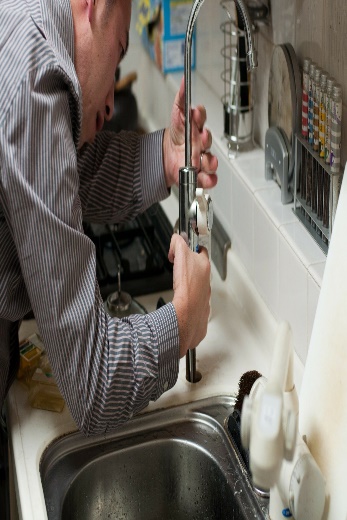 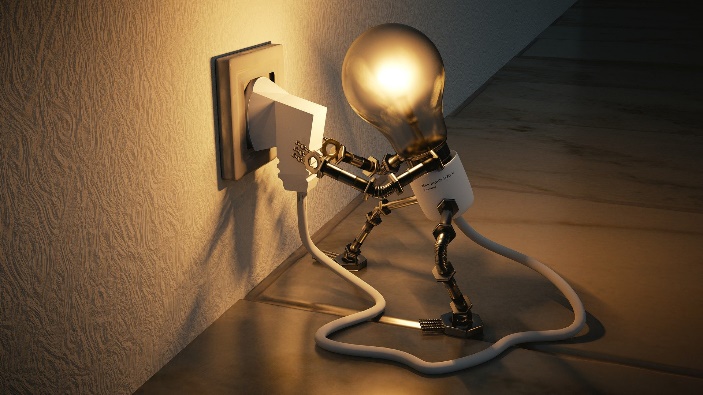 Carpenter
Can you name Three?
1.			2.			3.
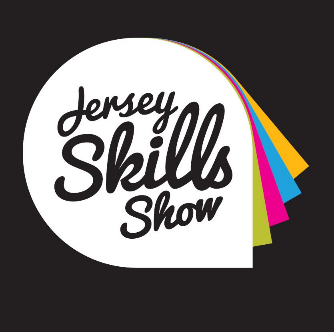 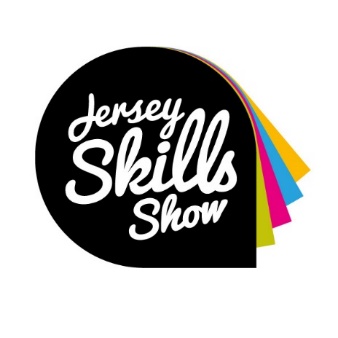 1
5
4
2
3
LAW
DID YOU GUESS IT??
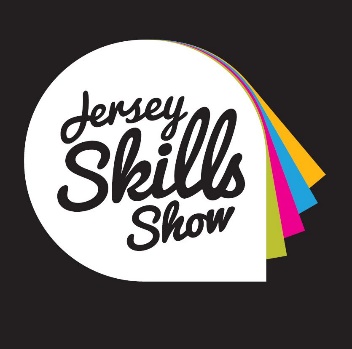 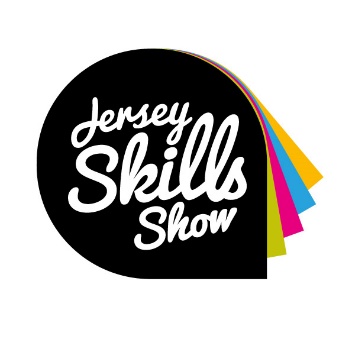 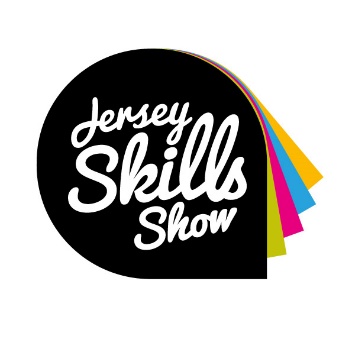 GO!
GET READY TO COUNTDOWN FROM 5!
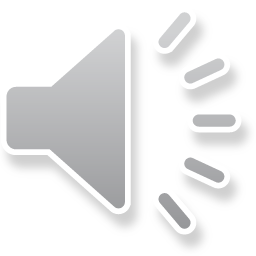 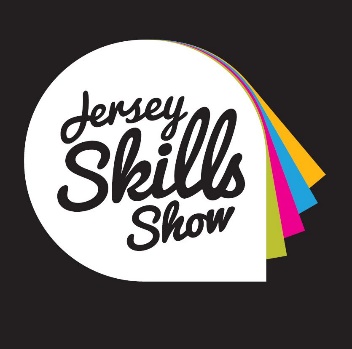 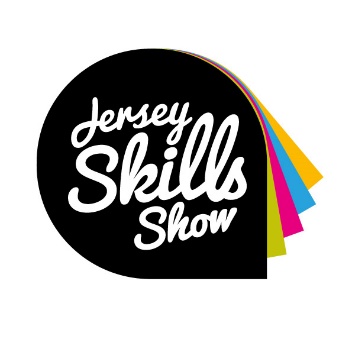 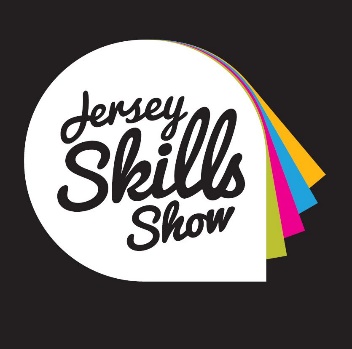 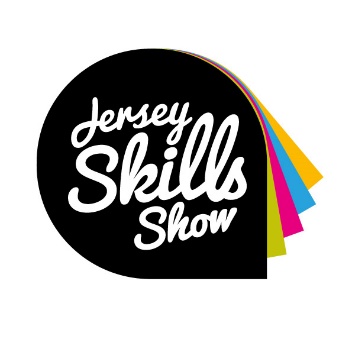 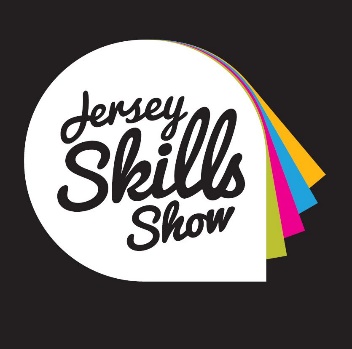 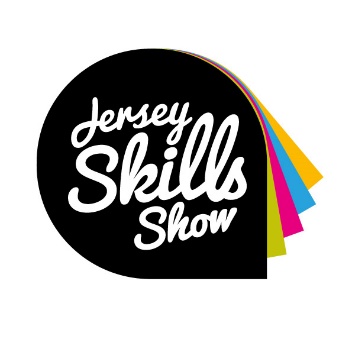 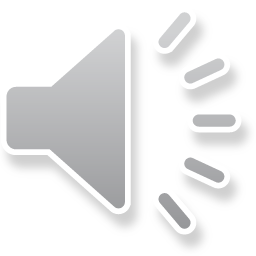 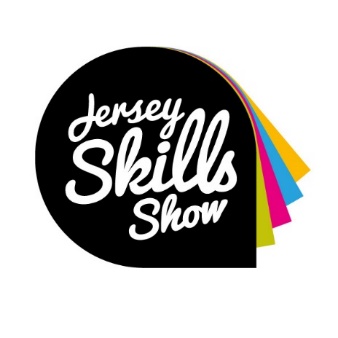 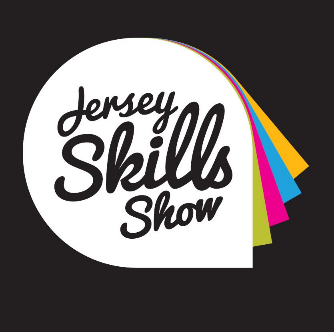 Jobs within LAW SERVICES
Detective 
Inspector
Lawyer
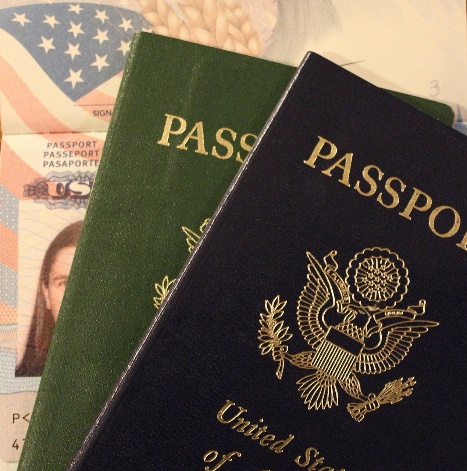 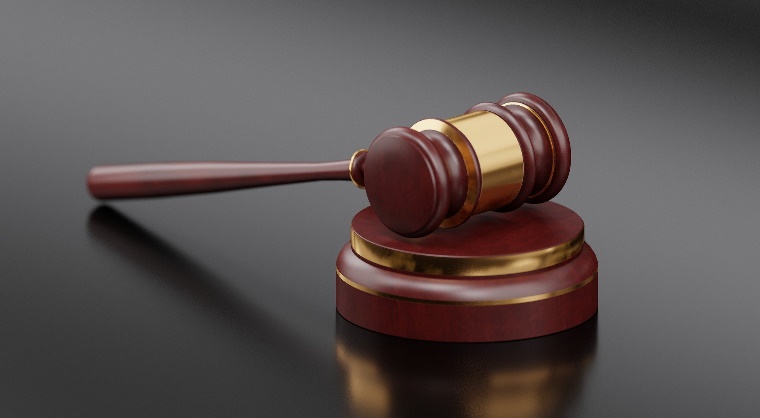 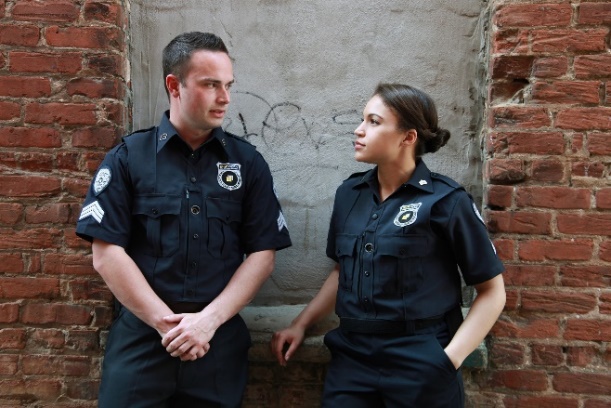 Customs & 
Immigration Officer
Can you name Three?
1.			2.			3.
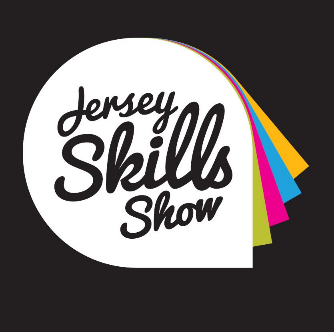 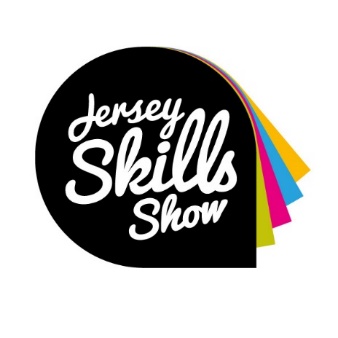 1
5
4
2
3
DID YOU GUESS IT??
AGRICULTURE
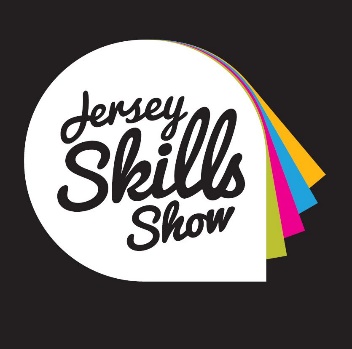 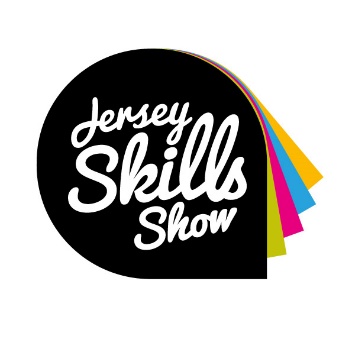 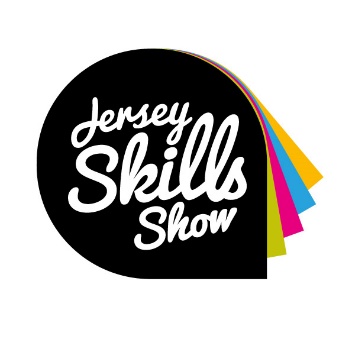 GO!
GET READY TO COUNTDOWN FROM 5!
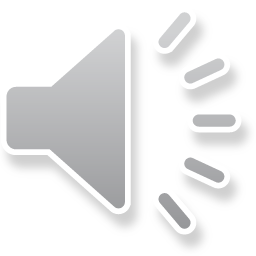 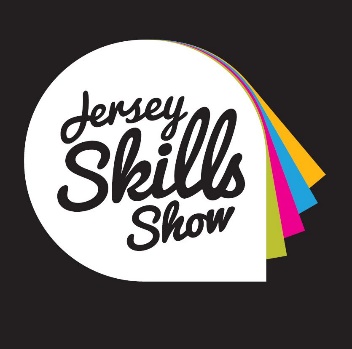 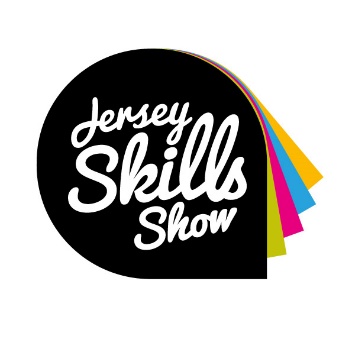 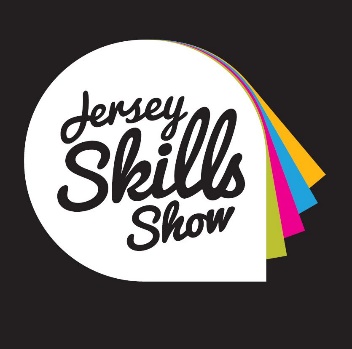 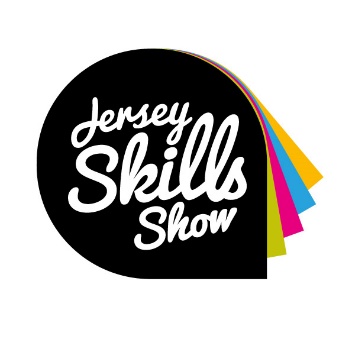 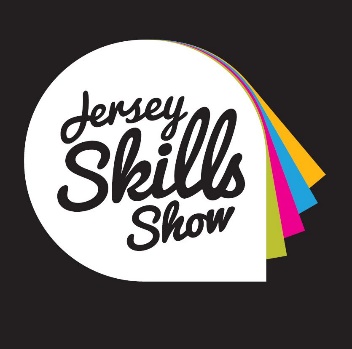 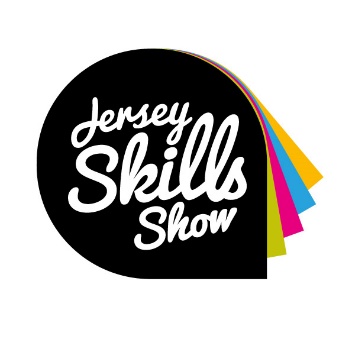 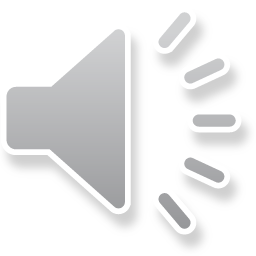 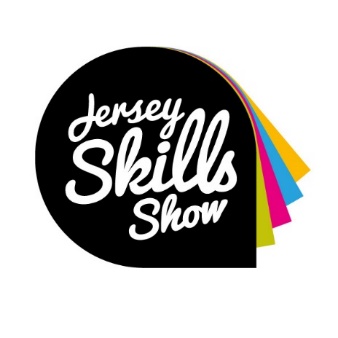 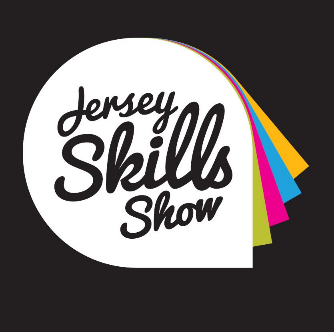 Jobs within AGRICULTURE
Plant 
Pathologist
Gardener
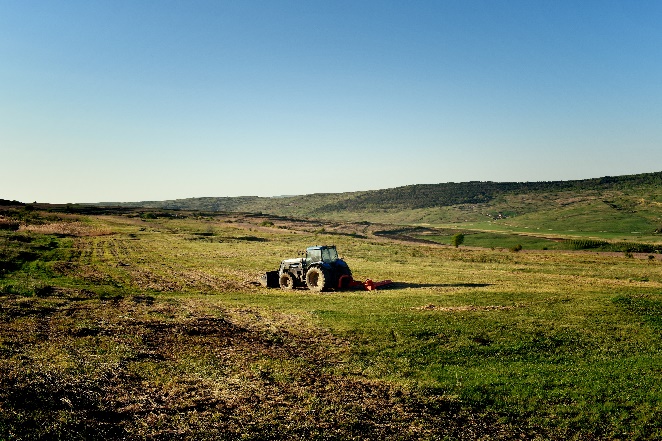 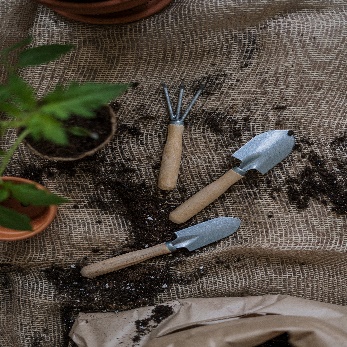 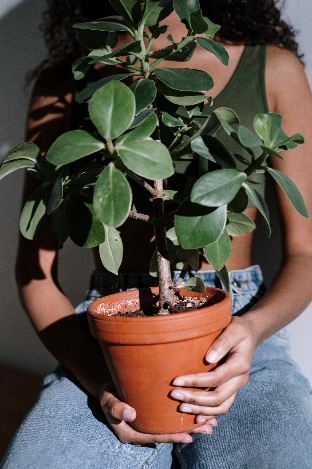 Farmer
Can you name Three?
1.			2.			3.
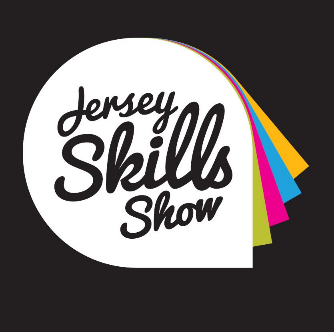 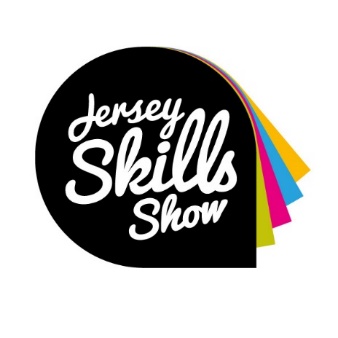 1
5
4
2
3
DID YOU GUESS IT??
SPORT
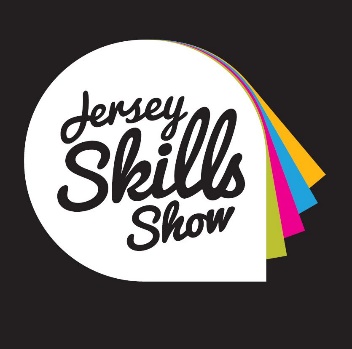 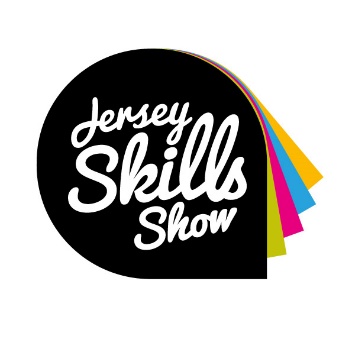 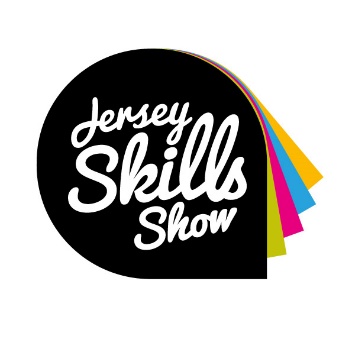 GO!
GET READY TO COUNTDOWN FROM 5!
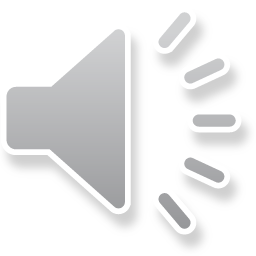 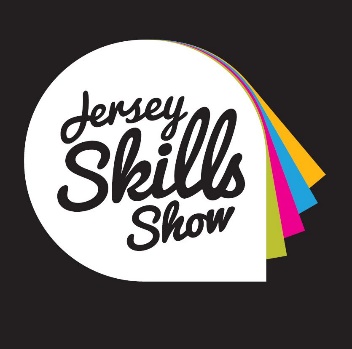 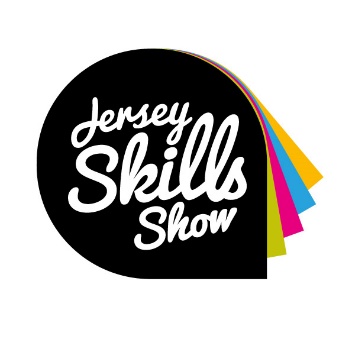 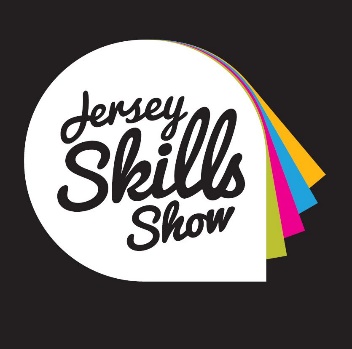 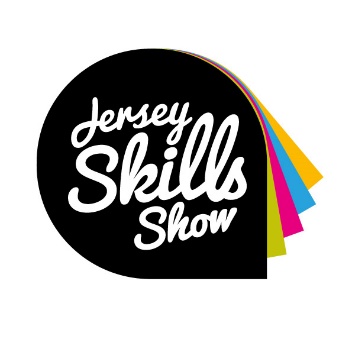 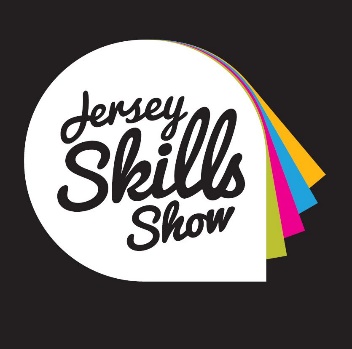 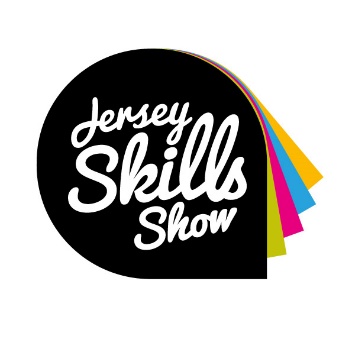 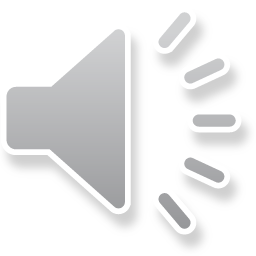 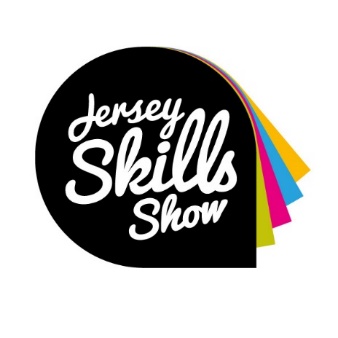 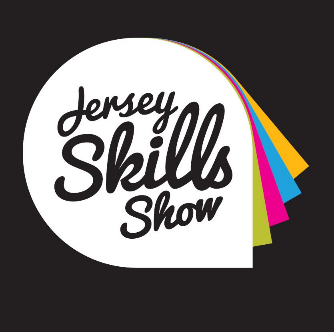 Jobs within SPORT
Coach
Physio
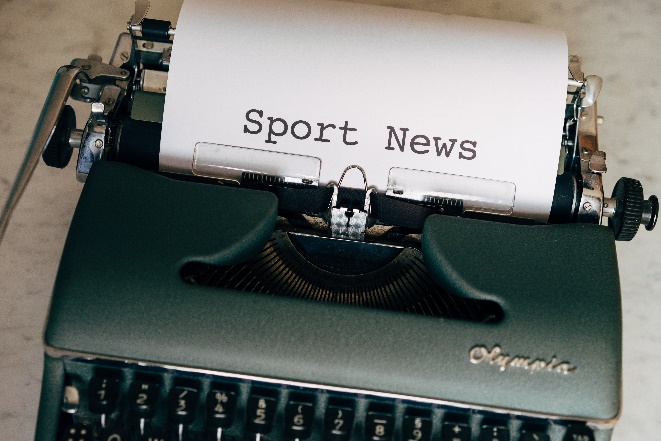 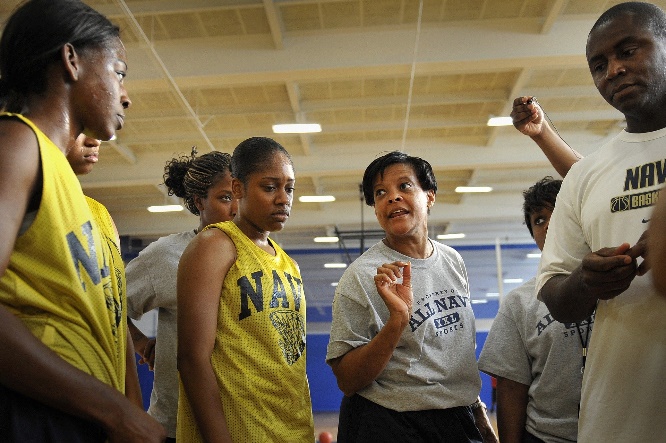 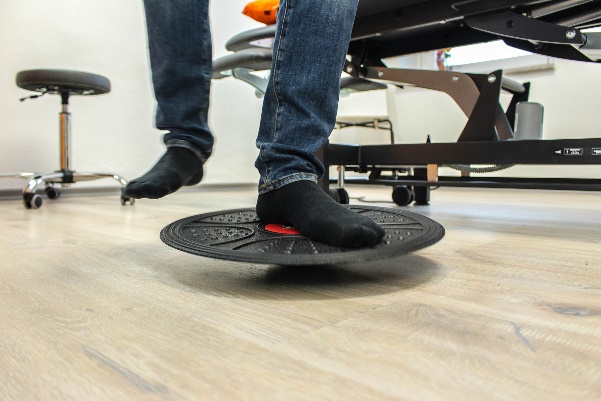 Sports Writer
Can you name Three?
1.			2.			3.
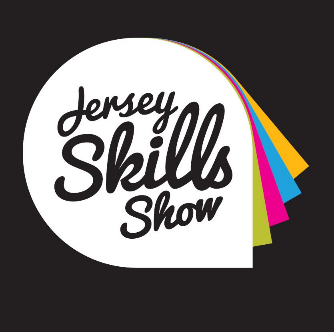 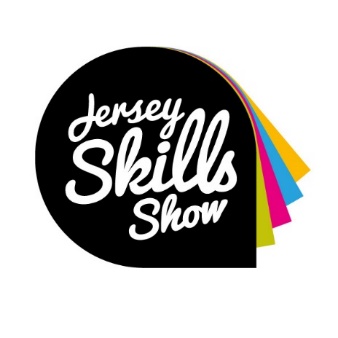 1
5
4
2
3
CARE SERVICES
DID YOU GUESS IT??
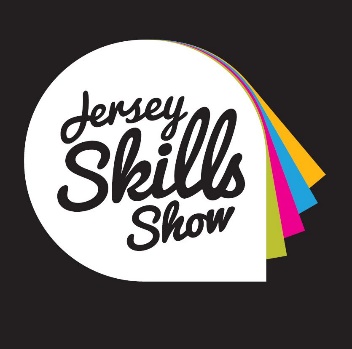 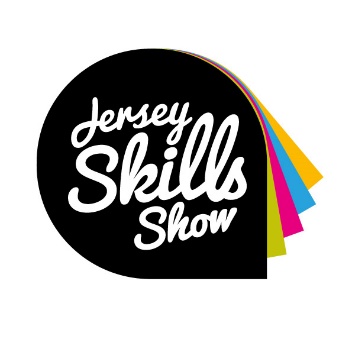 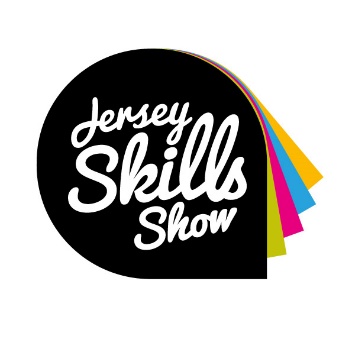 GO!
GET READY TO COUNTDOWN FROM 5!
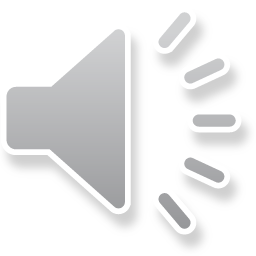 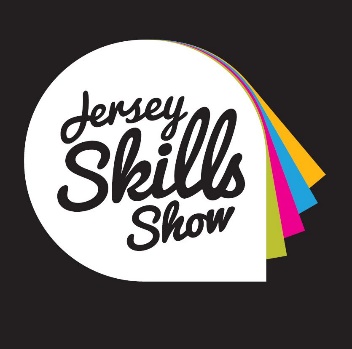 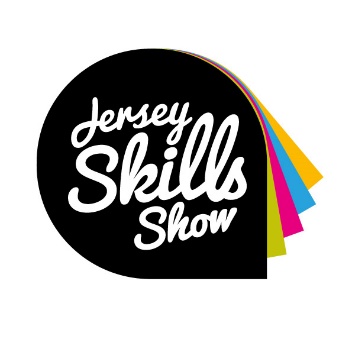 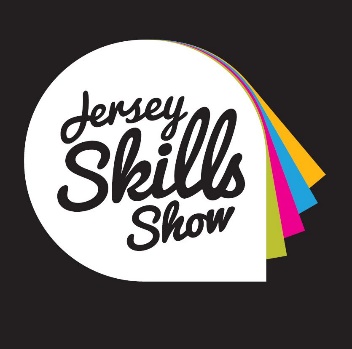 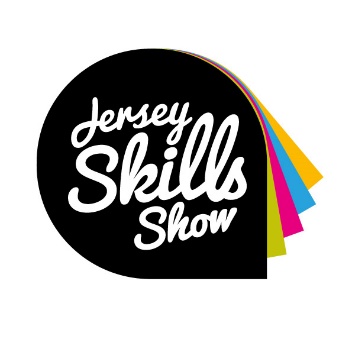 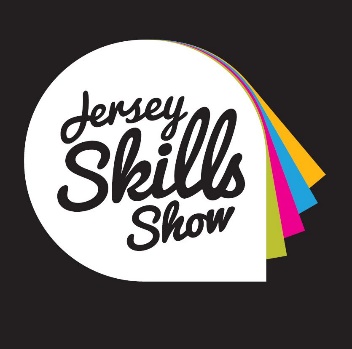 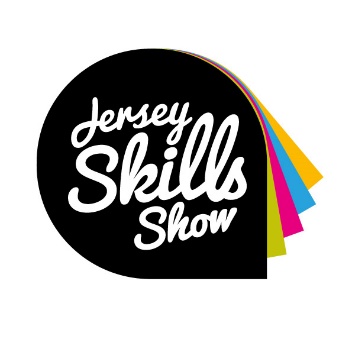 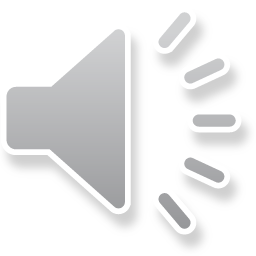 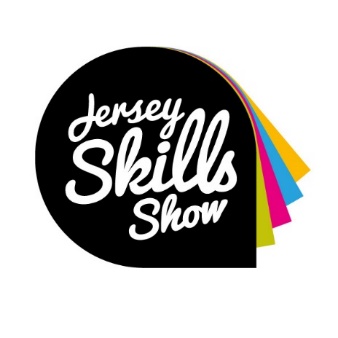 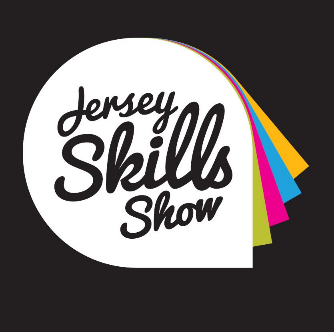 Jobs within CARE SERVICES
Nurse
Health Care 
Assistant
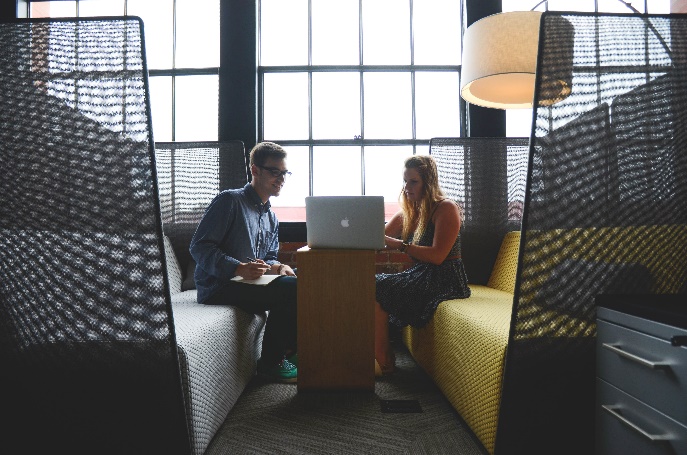 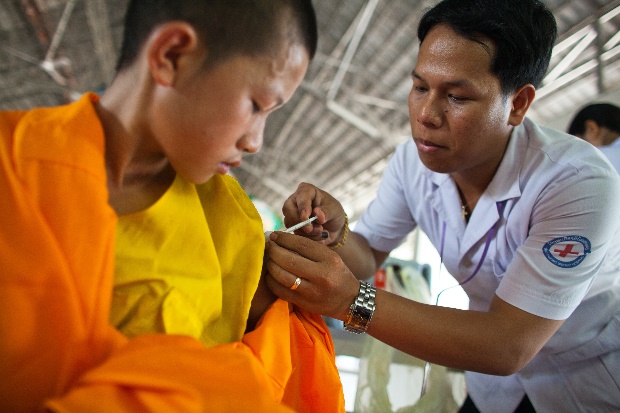 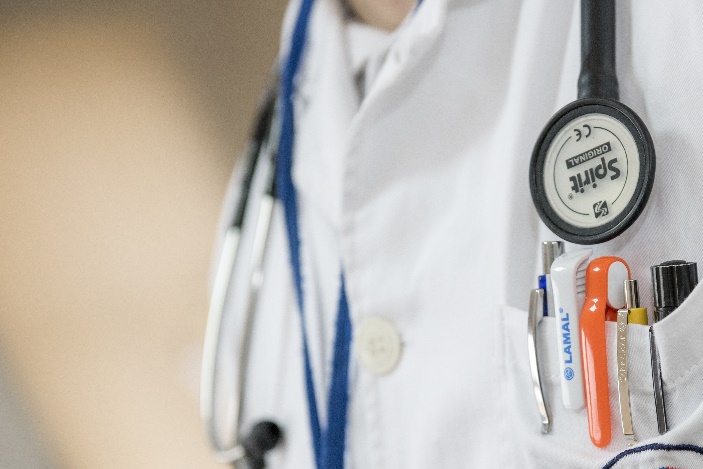 Social Worker
Can you name Three?
1.			2.			3.
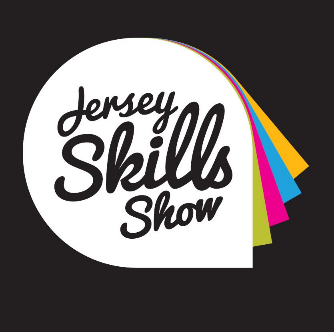 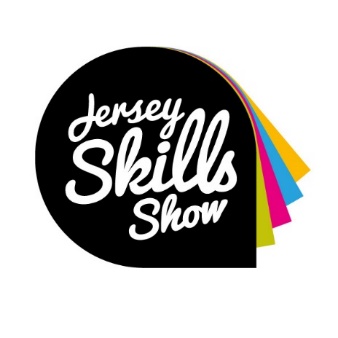 1
5
4
2
3
UNIFORM SERVICES
DID YOU GUESS IT??
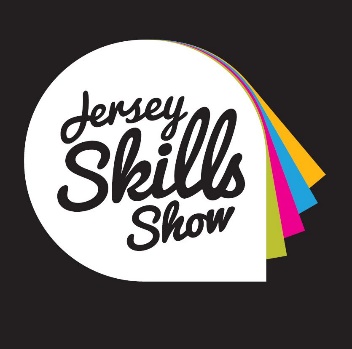 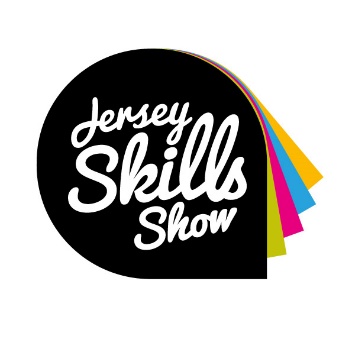 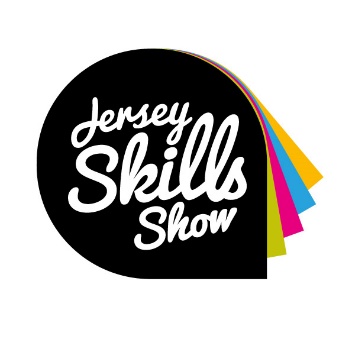 GO!
GET READY TO COUNTDOWN FROM 5!
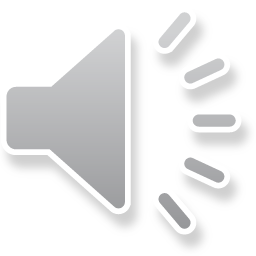 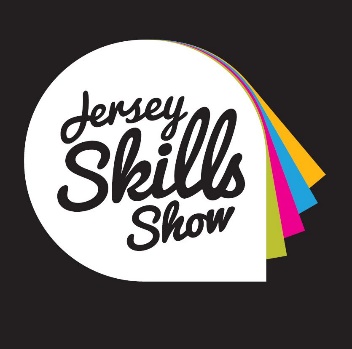 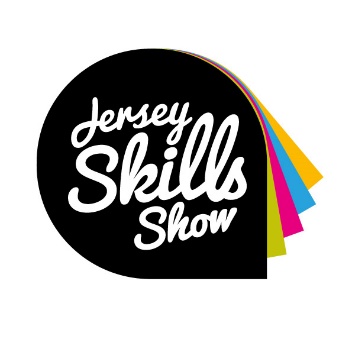 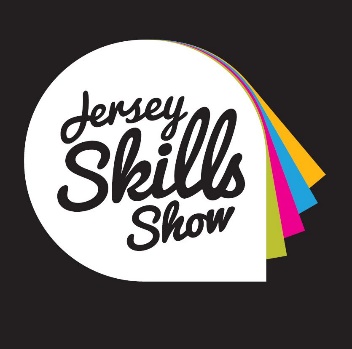 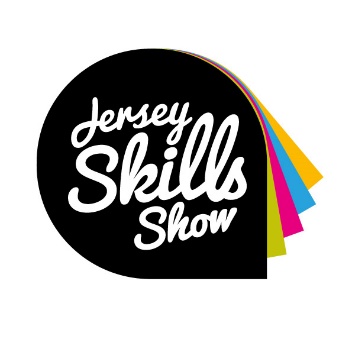 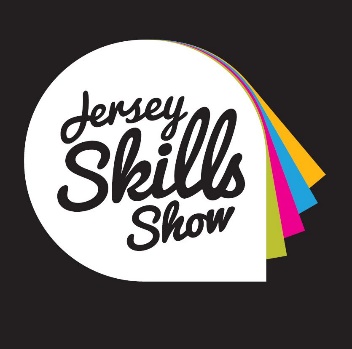 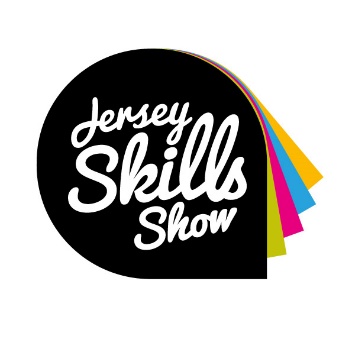 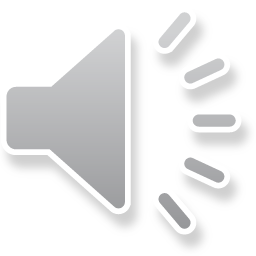 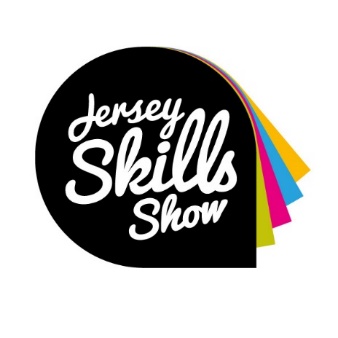 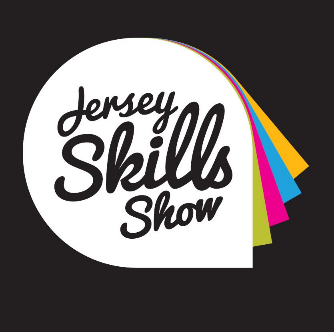 Jobs within UNIFORM SERVICES
WPC
RAF Pilot
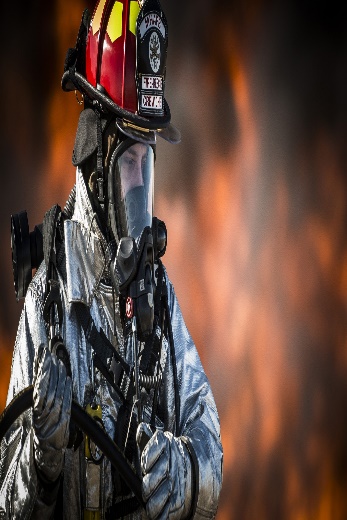 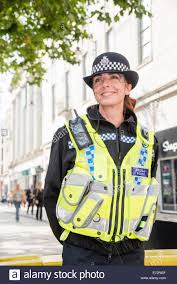 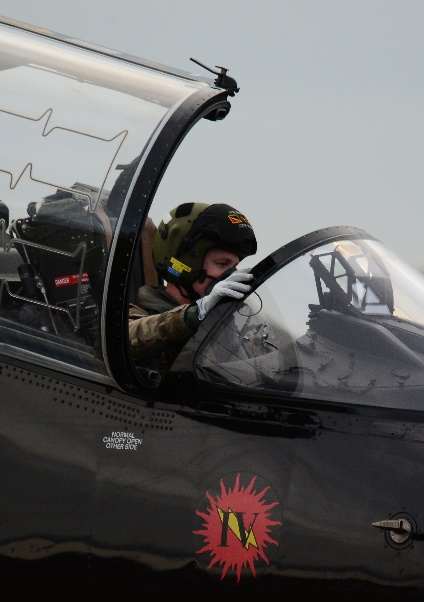 Fireman
Can you name Three?
1.			2.			3.
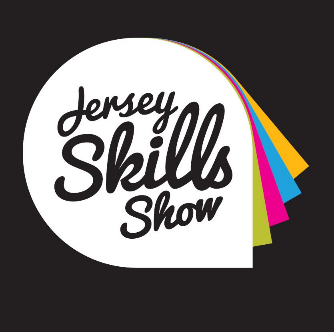 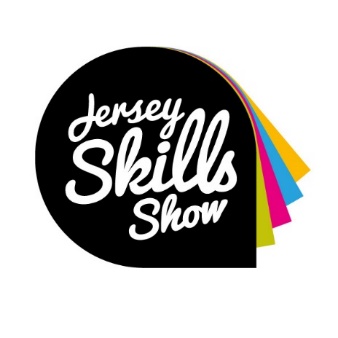 1
5
4
2
3
DID YOU GUESS IT??
FINANCIAL SERVICES
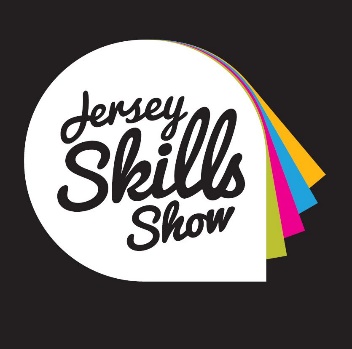 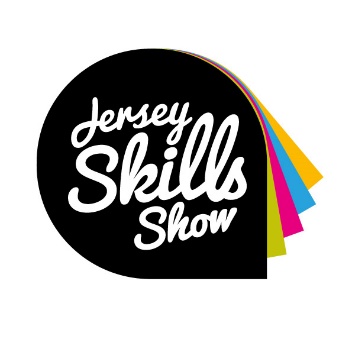 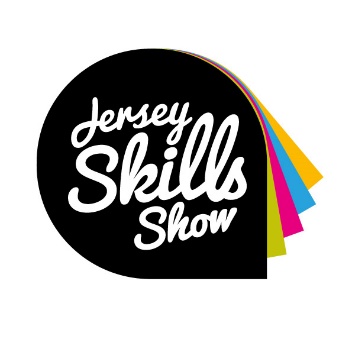 GO!
GET READY TO COUNTDOWN FROM 5!
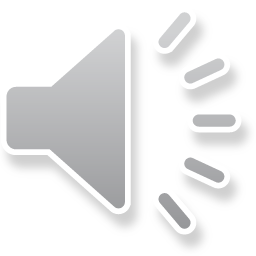 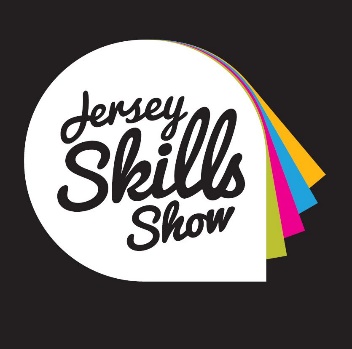 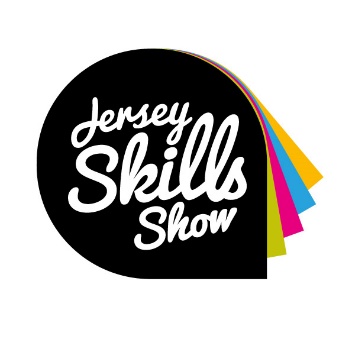 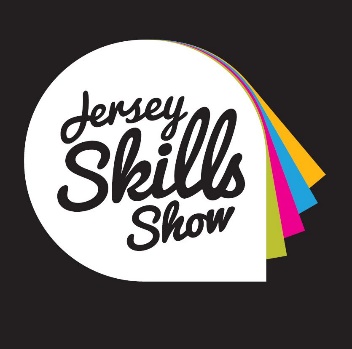 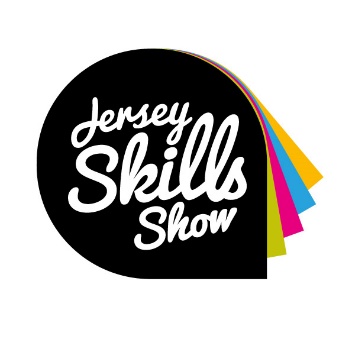 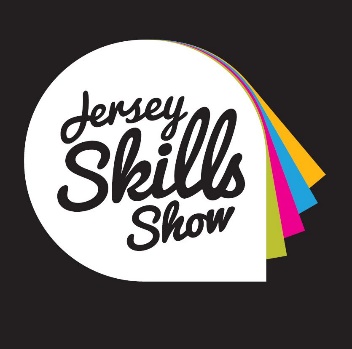 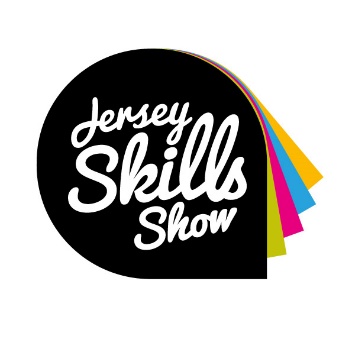 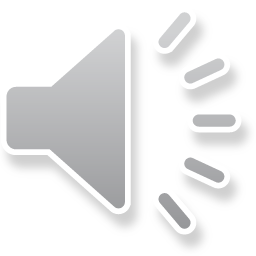 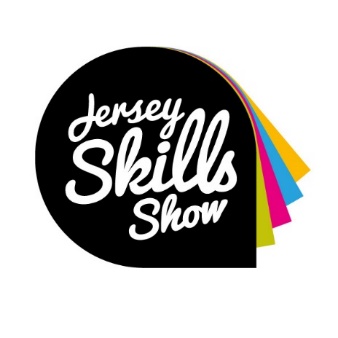 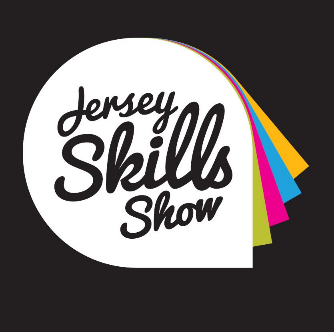 Jobs within FINANCIAL SERVICES
Accountant
Stockbroker
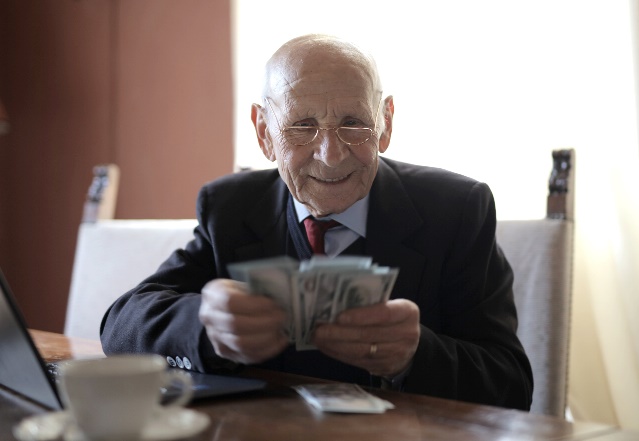 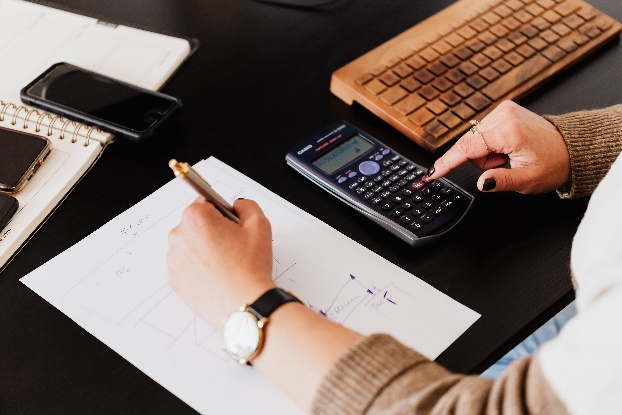 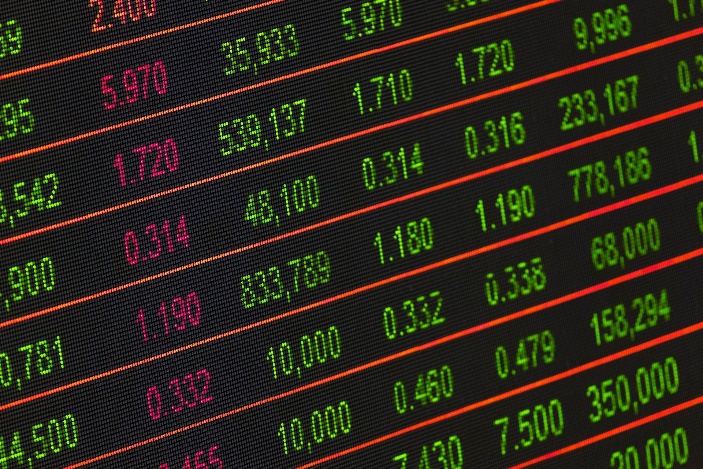 Bank Manager
Can you name Three?
1.			2.			3.
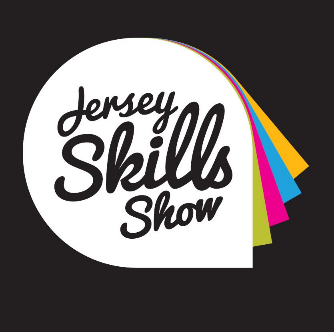 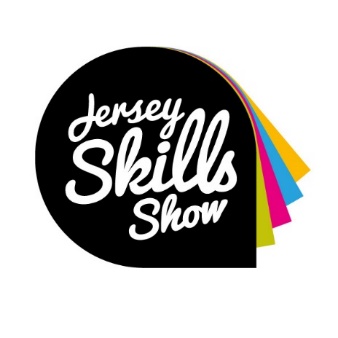 1
5
4
2
3
DID YOU GUESS IT??
DIGITAL
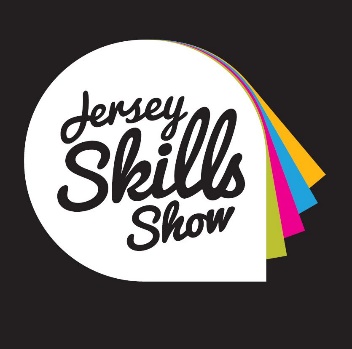 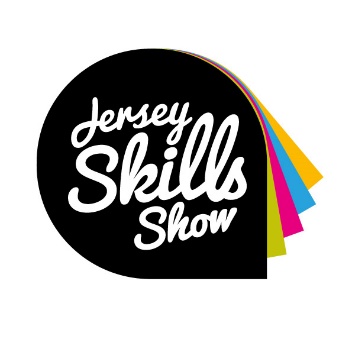 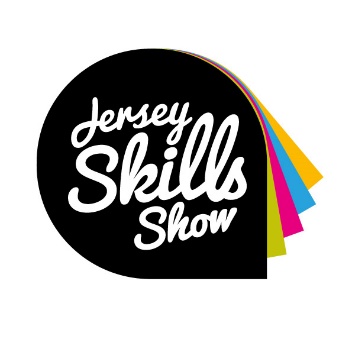 GO!
GET READY TO COUNTDOWN FROM 5!
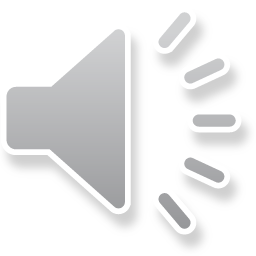 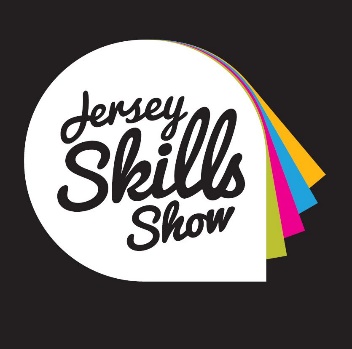 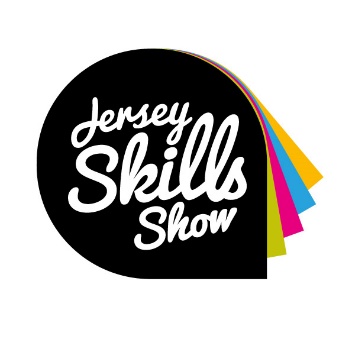 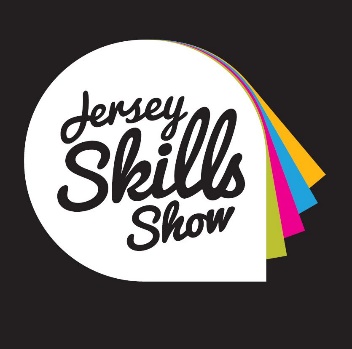 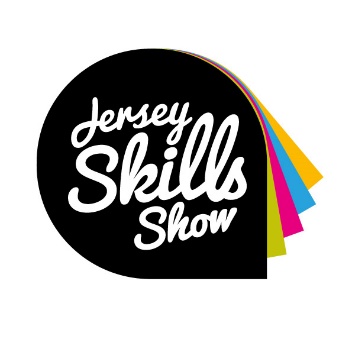 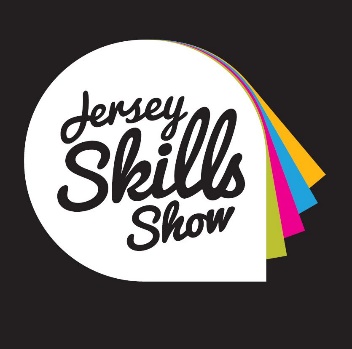 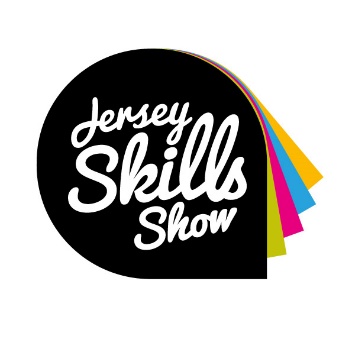 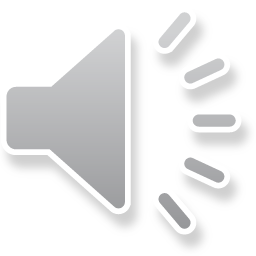 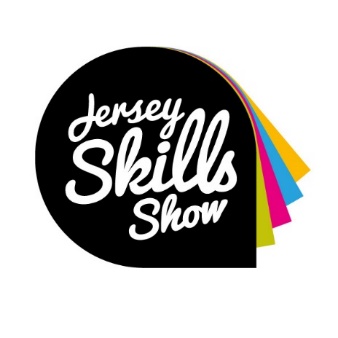 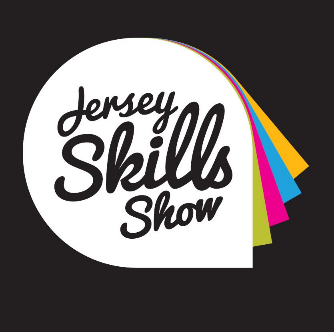 Jobs within DIGITAL
App 
Developer
Website 
Designer
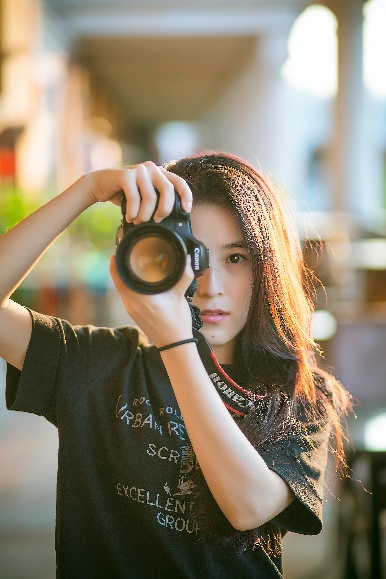 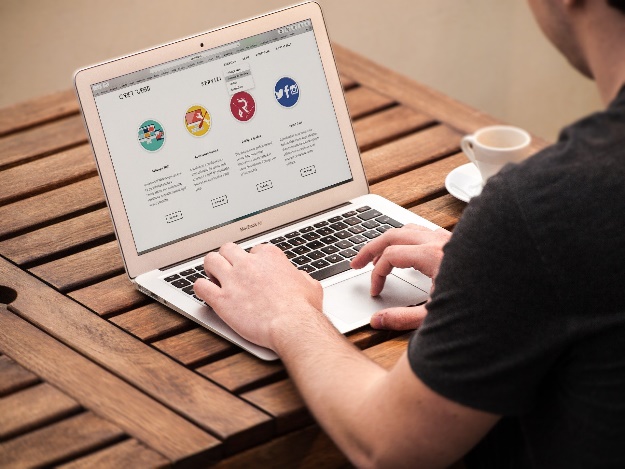 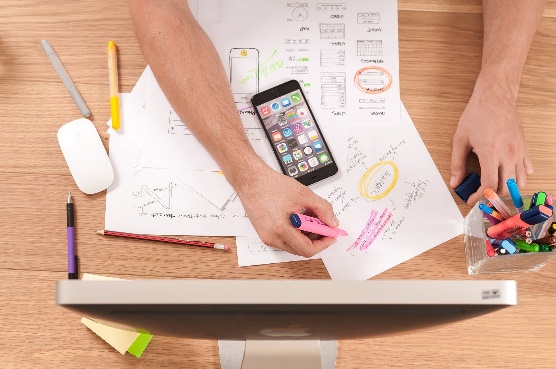 Photographer
Can you name Three?
1.			2.			3.
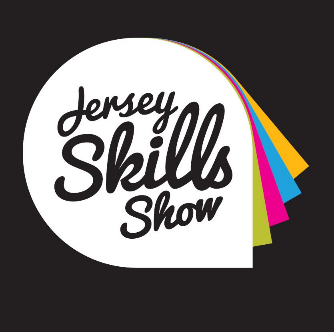 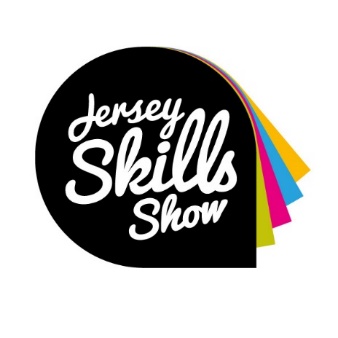 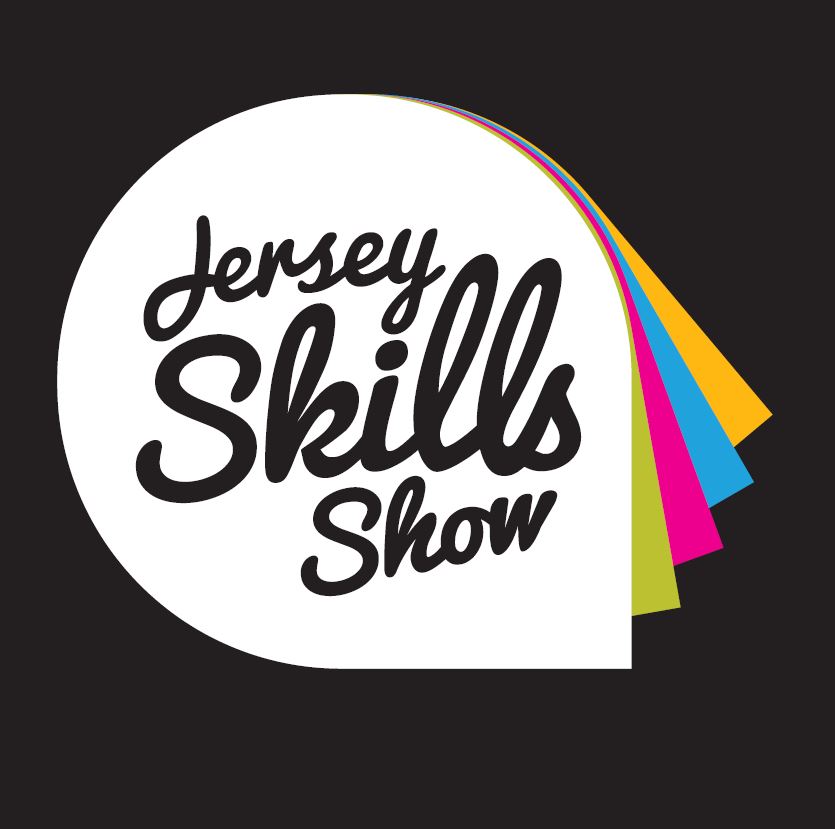 THANK
YOU FOR   TAKING PART!
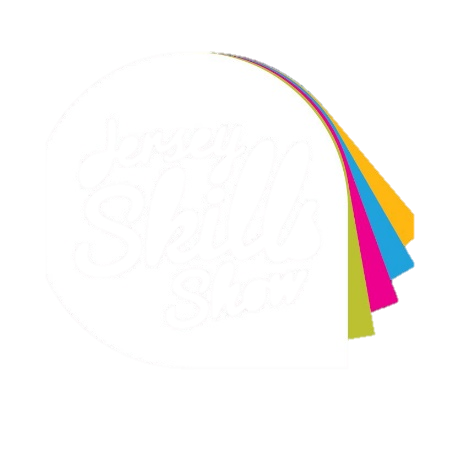 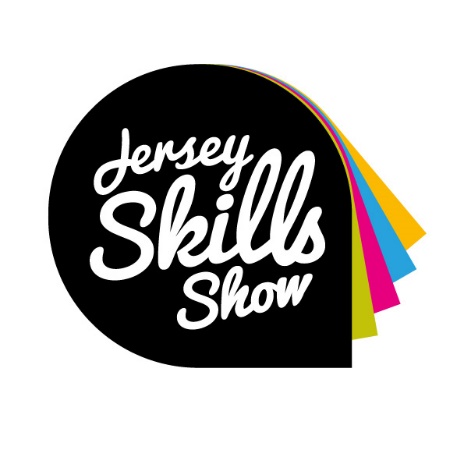 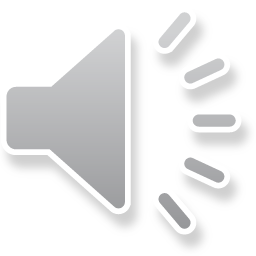 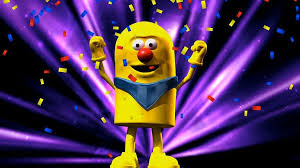 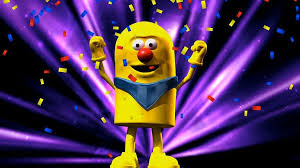 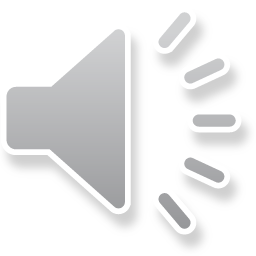